Simplify Your Writing To Make It More Effective
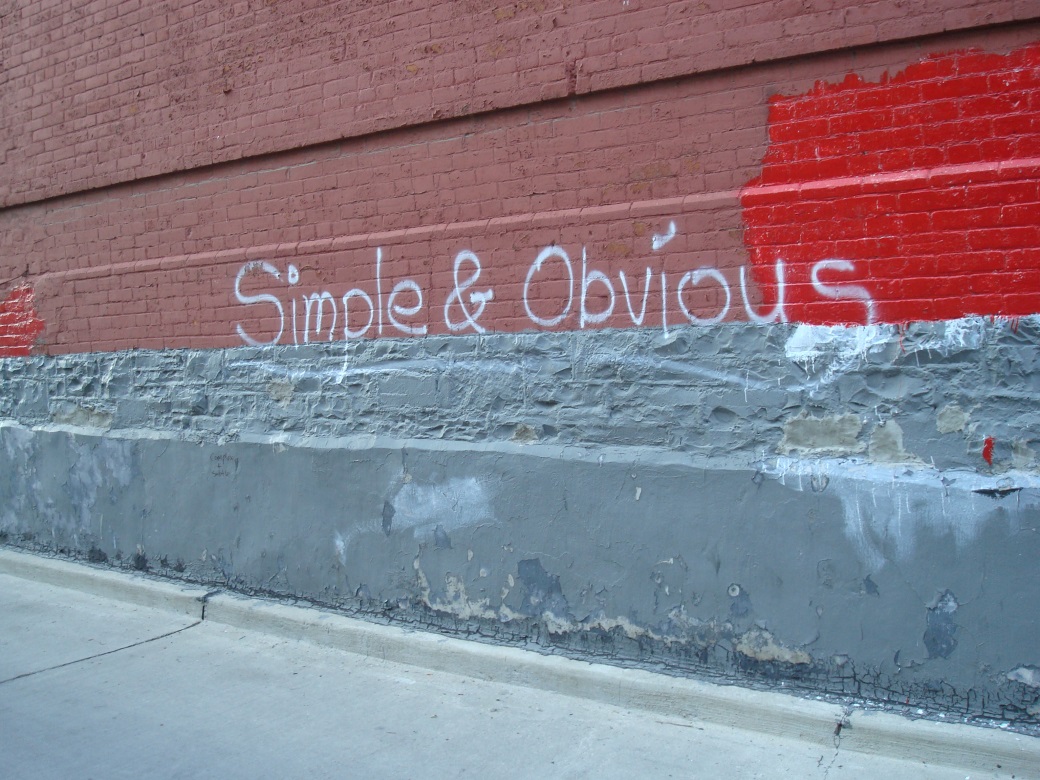 Emma Jane Hogbin Westby
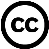 Theresa Bell
Writing centre coordinator, Royal Roads University© Royal Roads University
This presentation presents 10 methods to improve the conciseness of your writing:
Planning:
Think before you write
Sentence structure:
Start the sentence with the subject and verb
Keep sentences short and focused
Word choice:
Use simple language
Delete non-essential descriptors
Delete unnecessary qualifiers
Delete redundancies
Avoid vague pronouns
Check for passive voice
Before you submit your work:
 Proofread
Think before you write
Who is your audience?
What terminology would your audience use?
What do you want your audience to understand?
What do you want your audience to do?
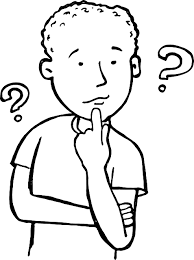 Start the sentence with the subject and verb
When the subject and verb aren’t provided until the end of the sentence (see the first example), it’s challenging for the reader to understand the importance of all the preceding information. In the second example, the reader can immediately identify the subject (research) and verb (focus), which helps the reader to understand the direction of the sentence. The sentence is also more concise.
Considering the importance of skillful leadership within an organizational context, and especially so during a reorganization, leadership models provide essential information and will therefore be the focus of my research.
My research will focus on leadership models that demonstrate the importance of skillful leadership within an organizational context, and especially so during a reorganization.
vs.
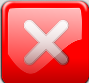 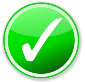 [Speaker Notes: Public domain images source: https://pixabay.com]
Keep sentences short and focused
General guide for maximum sentence length: 25 words
Remember your reader may not be as familiar with the topic as you are
Focus on the sentence’s main point so it’s easy for your reader to know what is important
“However, one thing we did not initially consider, but that negatively skewed our forum participation data, is the fact that students were subscribed to the library forum in what Moodle calls “forced subscription” mode, meaning they automatically received emails of all posts to that forum.” (45 words)
Students were force-subscribed to the library forum and automatically received emails of all posts, which negatively skewed our forum participation data. (22 words)
vs.
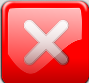 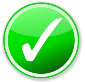 [Speaker Notes: Example quotation source: https://dspace.royalroads.ca/docs/bitstream/handle/10170/742/Amazed_Appreciative_or_Ambivalent.pdf?sequence=1; used with permission by the authors
Public domain images source: https://pixabay.com]
Use simple language
Think about the language your reader would use and make your text easy to understand:
“When the process of freeing a stuck vehicle that has been stuck results in ruts or holes, the operator will fill the rut or hole created by such activity before removing the vehicle from the immediate area.”
“If you make a hole while freeing a stuck vehicle, you must fill the hole before you drive away.”
vs.
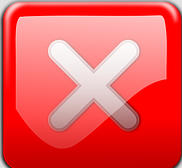 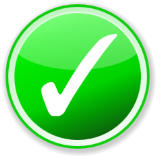 [Speaker Notes: Examples source: http://www.plainlanguage.gov/testExamples/indexBA.cfm?record=213&CFID=4222905&CFTOKEN=ae270251e4bed2be-53ED8278-9223-353A-DEF5717E3D5EAD77&jsessionid=71E9F74F41F6689C521A3819B5BADC92.chh 
Public domain images source: https://pixabay.com]
Delete non-essential descriptors
Descriptors:
Adverb = a word that describes a verb
Adjective = a word that describes a noun
I’m looking forward to your reply and our next conversation.
I’m eagerly looking forward to your thoughtful reply and happily anticipate our next illuminating conversation.
vs.
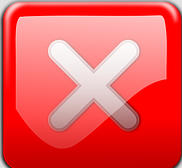 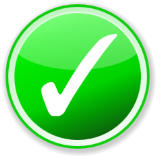 [Speaker Notes: Public domain images source: https://pixabay.com]
Delete unnecessary qualifiers
Qualifier: “a word (such as an adjective or adverb) or phrase that describes another word or group of words”.
E.g., very, actually, really, quite, basically, probably, definitely, somewhat, kind of, extremely, practically.
Because a great many of the words in this sentence are basically unnecessary, it would really be a very good idea to edit somewhat for conciseness.
I should edit the sentence because many of the words are unnecessary.
vs.
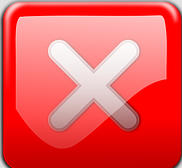 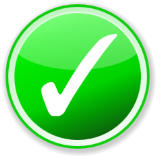 [Speaker Notes: Definition source: http://www.merriam-webster.com/dictionary/qualifier 
Public domain images source: https://pixabay.com]
Delete redundancies
Example redundant pairs: full and complete, each and every, hopes and dreams, first and foremost, true and accurate, always and forever.
“This was the first time they had ever had a librarian participate in their online courses.”  
“First time” means never before, therefore “ever” is redundant
This was the first time a librarian participated in their online courses.
vs.
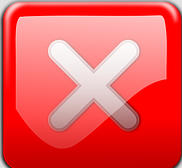 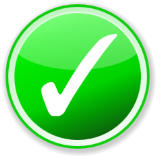 [Speaker Notes: Public domain images source: https://pixabay.com]
Avoid vague pronouns
Vague pronoun: Using “it”, “this”, “that”, or other pronouns to refer to a previously-mentioned noun
“It also likely explains why there is higher uptake in these three specific knowledge areas over others.“ (What is “it”?)
“This means that forced subscription negates the need for students to go into to the forum to read the content. “ (What is “this”?)
The integrated approach also likely explains why there is higher uptake in these three specific knowledge areas over others.
This result means that forced subscription negates the need for students to go into to the forum to read the content.
vs.
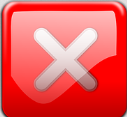 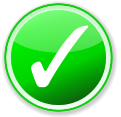 [Speaker Notes: Sample quotations source: https://dspace.royalroads.ca/docs/bitstream/handle/10170/742/Amazed_Appreciative_or_Ambivalent.pdf?sequence=1; used with permission by the authors
Public domain images source: https://pixabay.com]
Check for passive voice
Active voice: The subject does the action (e.g., Harry loves Sally).
Passive voice: The object (the thing that is receiving the action) comes first in the sentence and the subject appears at the end of the sentence or isn’t included at all (e.g., Sally is loved). 

Detecting passive voice: Check the primary verb, and if there’s a form of “be” (e.g., am, is, are, was, were) and a past tense verb (many end with -ed), the sentence may be passive.
Why is passive voice a problem?
Tends to be wordier
May not provide necessary information (e.g., who is the actor of the action?)
Training was conducted and participants were evaluated.
The trainers provided instruction and evaluated the participants.
vs.
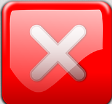 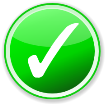 [Speaker Notes: Public domain images source: https://pixabay.com]
Proofread
Read out loud, slowly enough that someone else could understand you, so that you can hear what you’ve written. 
Read word-for-word backwards to catch spelling errors.
Read sentence-by-sentence backwards to check grammar.
Use Microsoft Word’s grammar and style check and the Writer’s Diet Test (both free)
For more information and suggestions, see the 6 sections of “Proofreading” (OWL at Purdue), as well as the “Self-Editing Checklist” (University of Victoria; posted with permission in “Review the draft”).
For a more advanced grammar and plagiarism check, try online tools such as Grammarly Premium (paid subscription required).
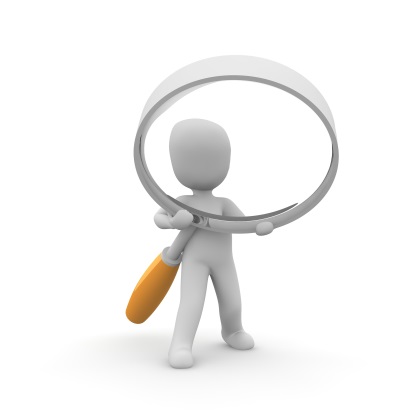 [Speaker Notes: Public domain image source: https://pixabay.com]
Questions?
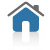 http://library.royalroads.ca/writing-centre 
http://writeanswers.royalroads.ca 
(250) 391-2600, ext. 4353
Toll free in North America: 1-800-788-8028
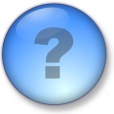 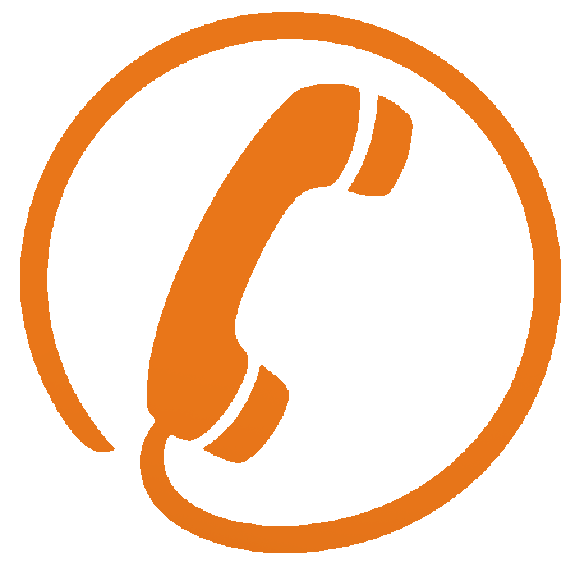 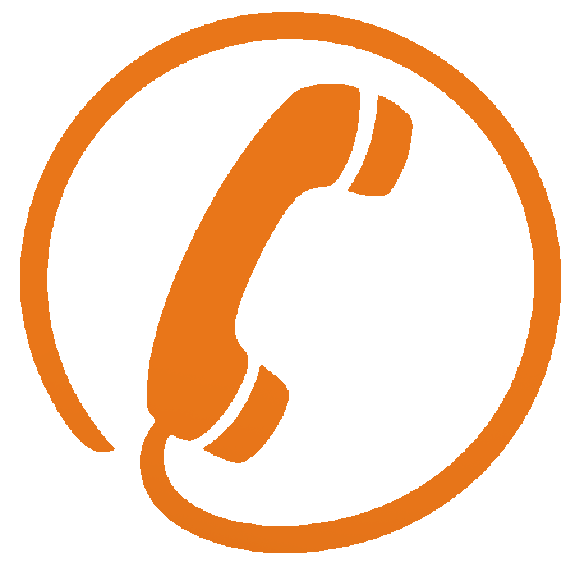 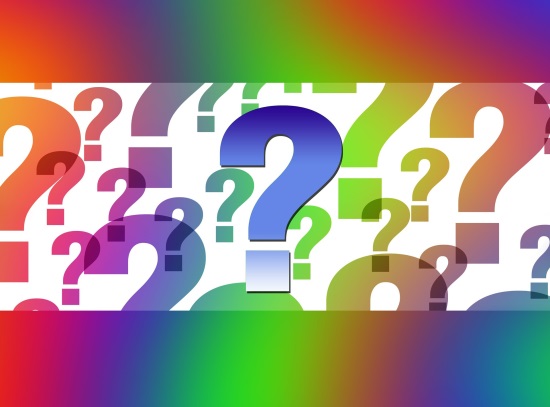 [Speaker Notes: Public domain image source: https://pixabay.com/en/question-mark-characters-question-96600/]